GU - Part 2
Emily Finbow and Emma Partington - Peer Teaching Society
15th March 2021- 6:30pm
Plan
Go through the key things that give away each disease
Top Tips:
Imaging - USS generally generates good diagnostic images of urinary tract (kidney + bladder), may miss small things so CT KUB sometimes indicated (stones)
Look for key clues in questions - eg painter + painless visible haematuria = bladder ca
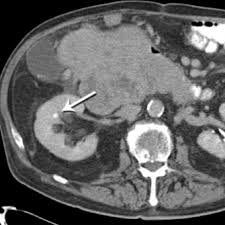 Presentation: 
Renal colic = severe unilateral abdominal pain starting in loin + radiating to ipsilateral groin/ testicle/ labia, classically sudden onset early in morning
Restlessness, nausea + vomiting, haematuria, dysuria
Nephrolithiasis (Stones)
Basics: 
Very common, slightly more common in men (testosterone -> increased oxalate)
80-85% = calcium oxalate (radio-opaque), 5-10% = uric acid (radio-lucent), 2-20% = struvite (radio-opaque) + 1% = cystine
RF = chronic dehydration, obesity, high protein/ salt diet, recurrent UTIs, hyperparathyroidism (hypercalciuria), congenital abnormalities
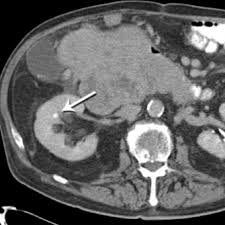 Investigations: 
Dipstick: haematuria, leucocytes, nitrites 
Bloods: FBC, CRP, U&Es
Gold standard = non-contrast CT KUB, USS KUB in pregnancy (can only see radiopaque stones with USS)
Management: 
Symptomatic relief - hydration, NSAIDs/ opioids
Small enough stones pass on spontaneously (<5mm) 
Elective treatment if too big - ESWL (break stone into smaller fragments using shockwaves), ureteroscopy, PCNL (percutaneous access, use nephroscope to remove stone)
Immediate treatment: intolerable pain/ vomiting, signs of obstruction/ infection, AKI (+ hyperkalaemia) 
Lifestyle: decrease sodium + protein intake, increased citrus fruit, adequate fluid intake
Recurrence is common
Obstructive Uropathy
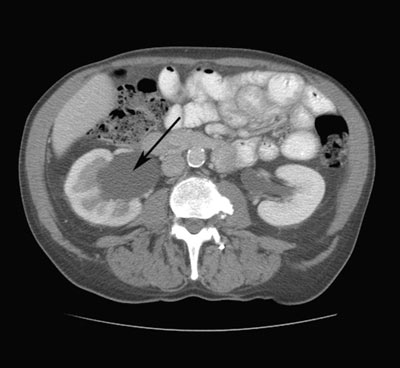 Basics: 
= blockage of urinary flow, can affect one or both kidneys depending on level of obstruction
If only one kidney affected, urinary output may be unchanged + serum creatinine can be normal, when kidney function affected = ‘obstructive nephropathy’ 
Hydronephrosis = dilation of the renal pelvis (due to build-up of fluid + increased pressure) 
Most common causes = stones + BPH 
Prone to infection
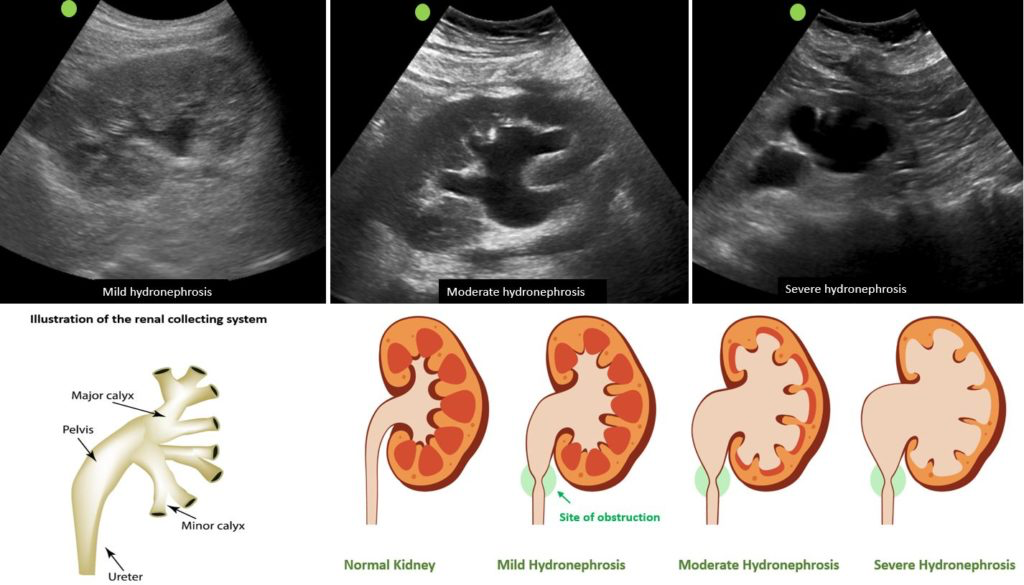 Treatment: 
Initial treatment directed at relieving pressure on the kidneys to prevent obstructive nephropathy + irreversible renal damage - urethral catheter, ureteric stent or nephrostomy tube depending on level + cause of obstruction 
Then focus on managing the underlying cause (see stone/ BPH treatment)
Infection must be treated promptly
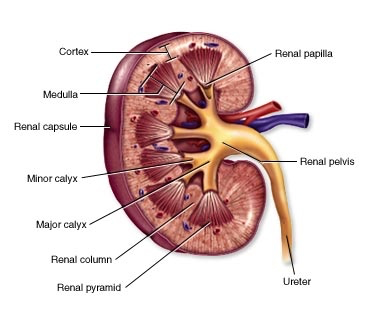 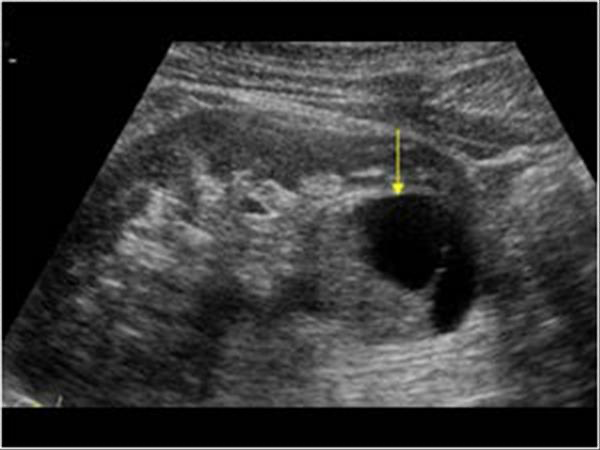 Kidney Cancer
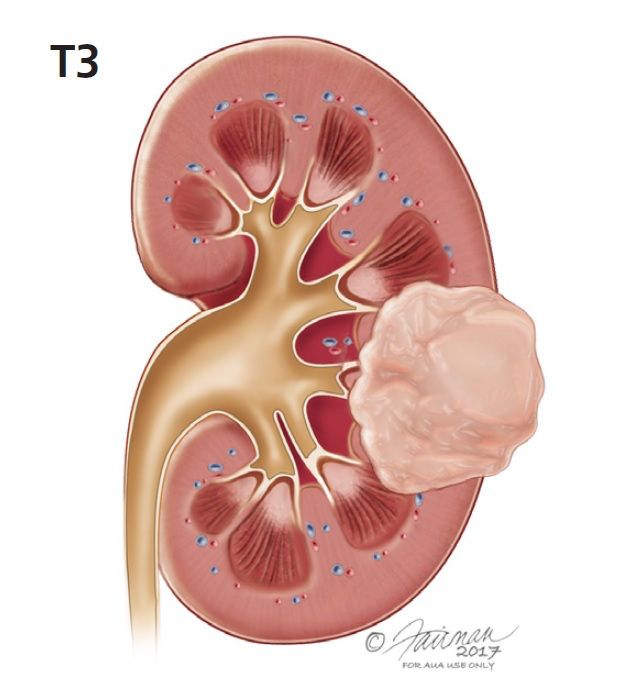 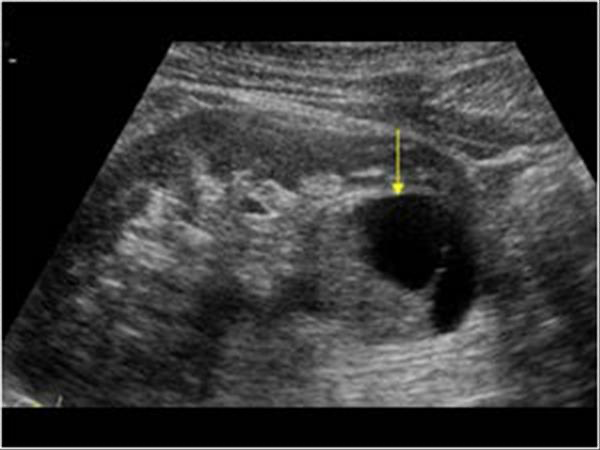 Does not come up very often!
Basics:
Most common type is RCC = malignant cancer of proximal convoluted tubular epithelium 
Often asymptomatic and discovered incidentally - 25% have metastasis at presentation

Presentation: 
Classic cancer symptoms, vague loin pain, haematuria, abdominal mass, may present with varicocele - invasion of left renal vein leads to compression of left testicular vein
Investigations: 
USS (1st line)
CT chest/abdo/pelvis (more sensitive than USS)
Renal biopsy = diagnostic

Management: 
1st line = nephrectomy/partial nephrectomy if bilateral 

Complications: 
Paraneoplastic changes - polycythaemia, HTN, hypercalcaemia, Cushing’s
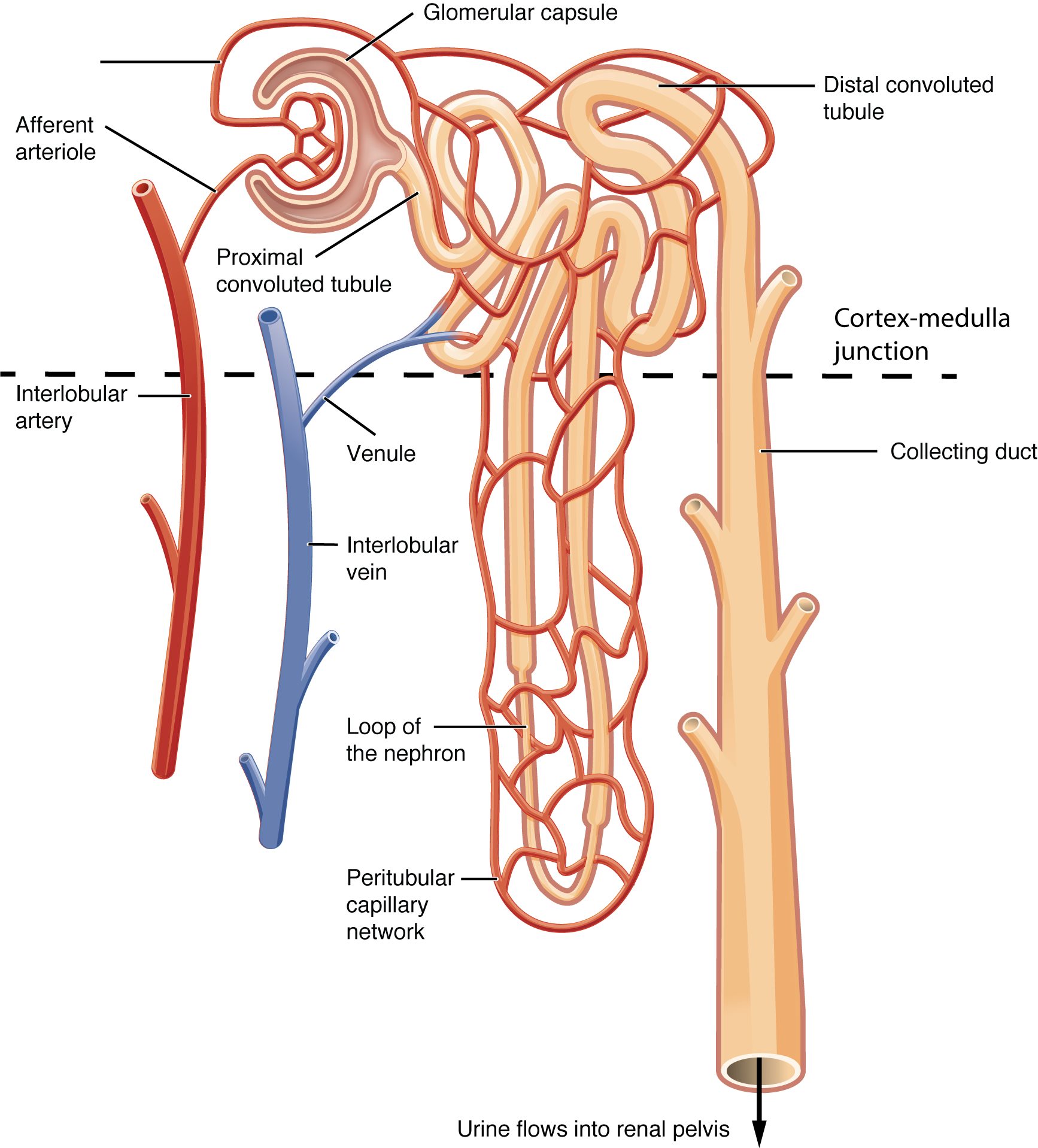 Painless haematuria
Presentation: 
Painless visible haematuria (can be non-visible)
Urgency 
Suprapubic/ pelvic mass/ pain 
Recurrent UTI 
Symptoms of systemic spread - bone pain, weight loss etc
Bladder Cancer
Basics: 
Most common subtype = transitional cell carcinoma of the bladder

Incidence increases with age, average age of diagnosis = 73

Most common sites of metastasis = lymph nodes, bones, lung, liver
Investigations: 
Haematuria clinic: bloods, urine sample for microscopy + culture, ultrasound + flexible cystoscopy
Risk Factors: 
Age 50-80, male, caucasian 
Exposure to dyes/ rubber/ leather/ textiles + paint - hairdresser, painter etc 
Cyclophosphamide (RA/ chemotherapy) + previous pelvic radiotherapy 
Smoking
Management: 
Psychosocial factors: cancer specialist nurse support, Macmillan support
Medical: radiotherapy, chemotherapy (intravesical therapy or systemic) + symptomatic relief
Surgical: transurethral resection of bladder tumour ‘TURBT’, cystodiathermy, cystectomy
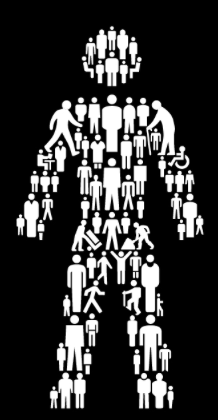 Prostate Cancer
Basics: 
Most common male malignancy 
Most are slow growing but some can be very aggressive and malignant 

Risk factors: 
Afro-Caribbean, family history/genetics, increasing age, anabolic steroids 

Presentation: 
LUTS, weight loss, fatigue, night sweats, bone pain 
Common metastasis to bone (sclerotic bony lesions), brain, liver and lung
Investigations:
DRE and PSA are done in community, Transrectal USS and biopsy = DIAGNOSTIC 
Gleason grading system - higher the score the worse the prognosis 

Management: 
If local - prostatectomy (<70), active surveillance (>70 and low risk), radiotherapy
If metastatic - chemotherapy, radiotherapy, bilateral orchidectomy (gold standard hormonal treatment), Goserelin (LHRH receptor blocker), palliative treatments focus on relieving symptoms e.g. TURP 

Most hormone sensitive malignancy
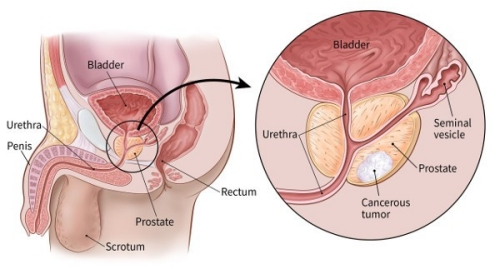 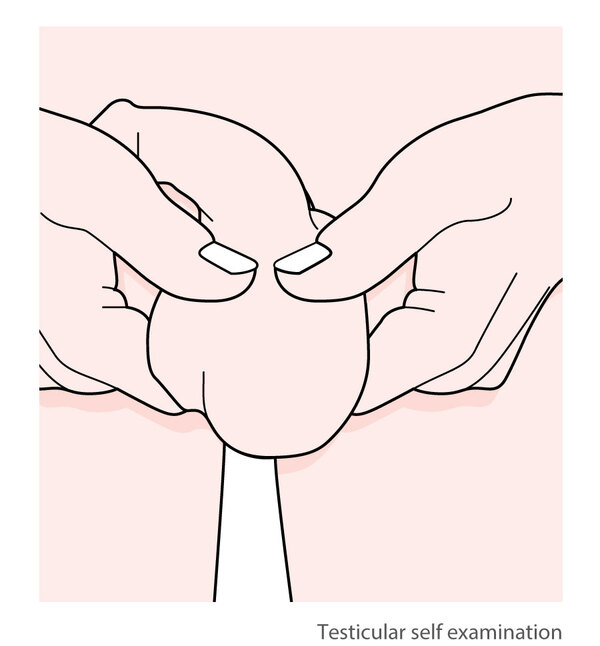 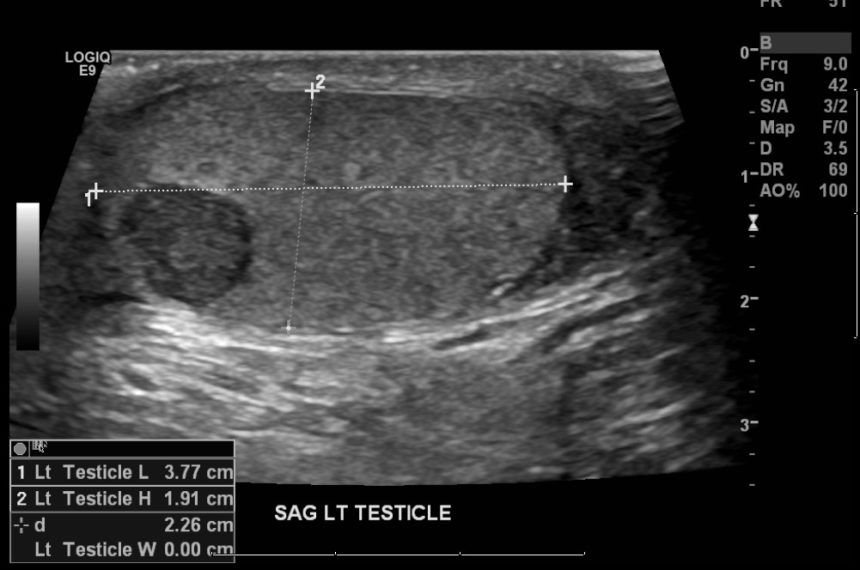 Testicular Cancer
Basics: 
Most common solid tumour in men aged 20-45 

Good survival rate (98% 5-year survival)

Categorised by their cell type - 90% are germ cell tumours (seminomas, teratoma, choriocarcinoma), others are non-germ cell tumours (sertoli, leydig, lymphoma, mesenchymal)


Risk factors: 
Age 20-45, caucasian, cryptorchidism, previous testicular cancer, HIV, family history
Investigations:
Urgent USS of the testes 

CXR if symptomatic for pulmonary mets 

Tumour markers (not always raised, not diagnostic, can be useful to check response before + after surgery) - alpha fetoprotein, hCG, LDH


Management:
Urgent radical inguinal orchidectomy +/- testicular prosthesis 

Semen cryopreservation 

Treatment for metastatic disease - retroperitoneal lymph node dissection if tumour has metastasised to lymph nodes, chemotherapy, radiotherapy
Presentation: 
Palpable lump within the testis 
Non-transilluminable (light can’t get through tumour) 
May be painful/ painless
Often found on self-examination
Haematospermia
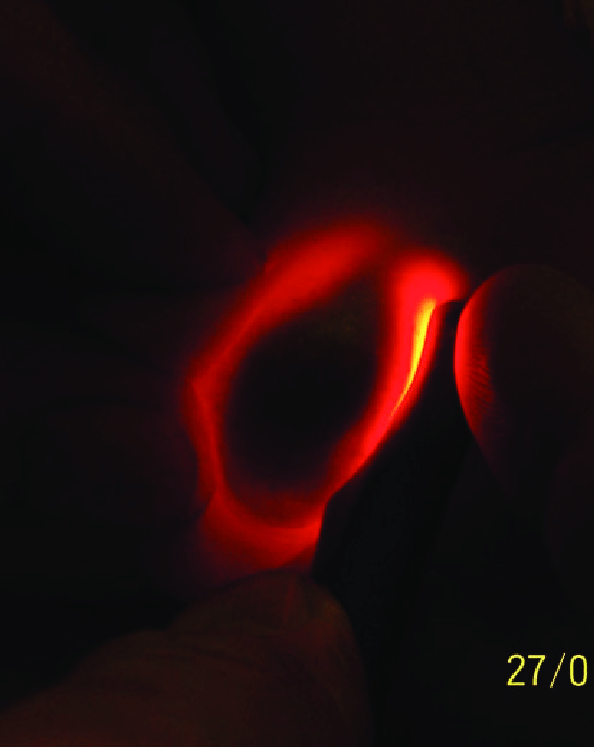 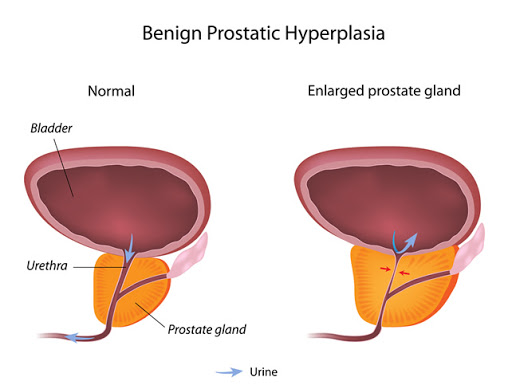 Investigations:
Digital rectal exam - show smooth but enlarged prostate 
PSA - not overly accurate but usually done for completion (remember you can’t do this at the same time as DRE) 
Bladder diaries etc.
BPH
Basics:
Hyperplasia of the inner transitional 
zone of prostate gland which partially 
blocks the urethra = BPH
This is a normal part of ageing for men
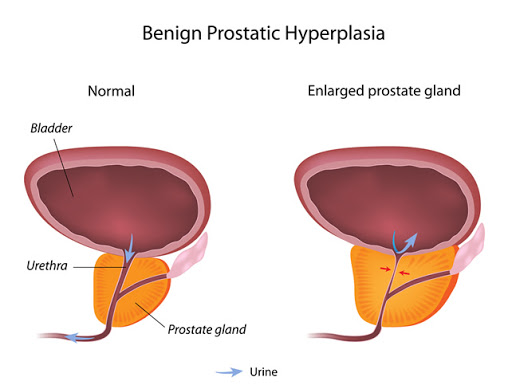 Management:
Lifestyle - reduce caffeine/alcohol intake, relax when voiding 
1st line = alpha blockers e.g. tamsulosin 
Relaxes smooth muscle in bladder neck and prostate 
2nd line = 5-alpha reductase inhibitors e.g. finasteride 
Blocks conversion of testosterone to dihydrotesterone which decreases prostate size 
If does not respond to medication consider surgery: 
TURP = GOLD STANDARD
Required if there is acute urinary retention, gross haematuria or spreads to kidneys
Presentation = LUTS
Loin Pain
Fever
Pyuria
Pyelonephritis
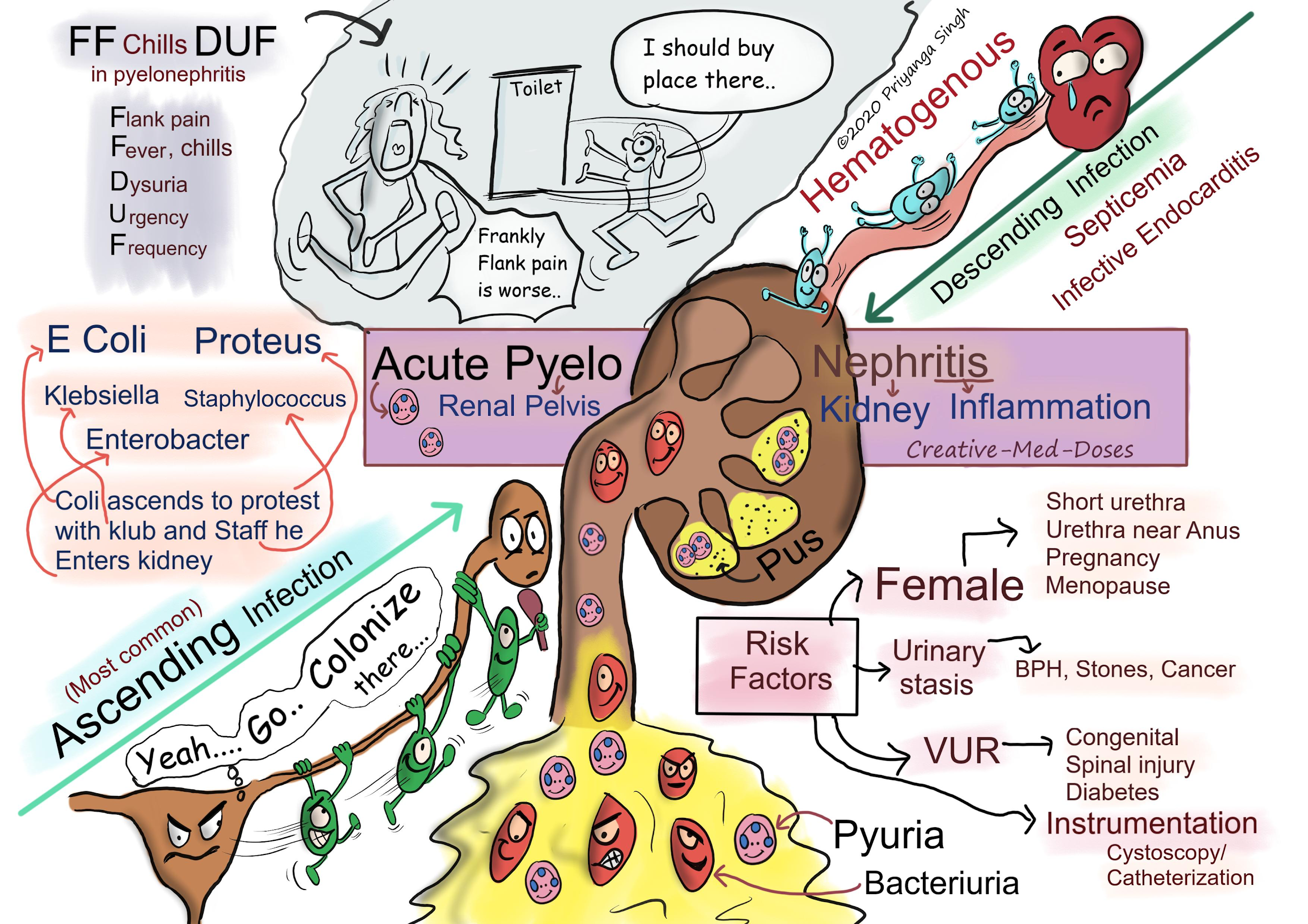 Basics: 
Infection of the kidneys/upper ureter
Most commonly acquired via ascending transurethral spread 
but can be via blood or lymphatics 
Majority are caused by UPEC 

Presentation: 
Triad of loin pain, fever and pyuria 
May also have back pain, severe headache, nausea and vomiting, associated cystitis symptoms

Investigations: 
Urine dipstick (1st line)
Mid-stream urine MC+S (GOLD STANDARD)
Urgent USS to detect stones, obstruction or incomplete bladder emptying 

Management: 
Analgesia
Abx (cipro/co-amoxiclav, may require IV if severe)
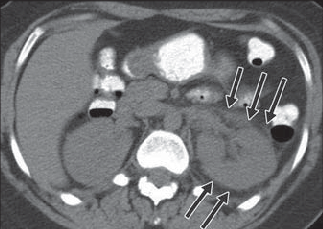 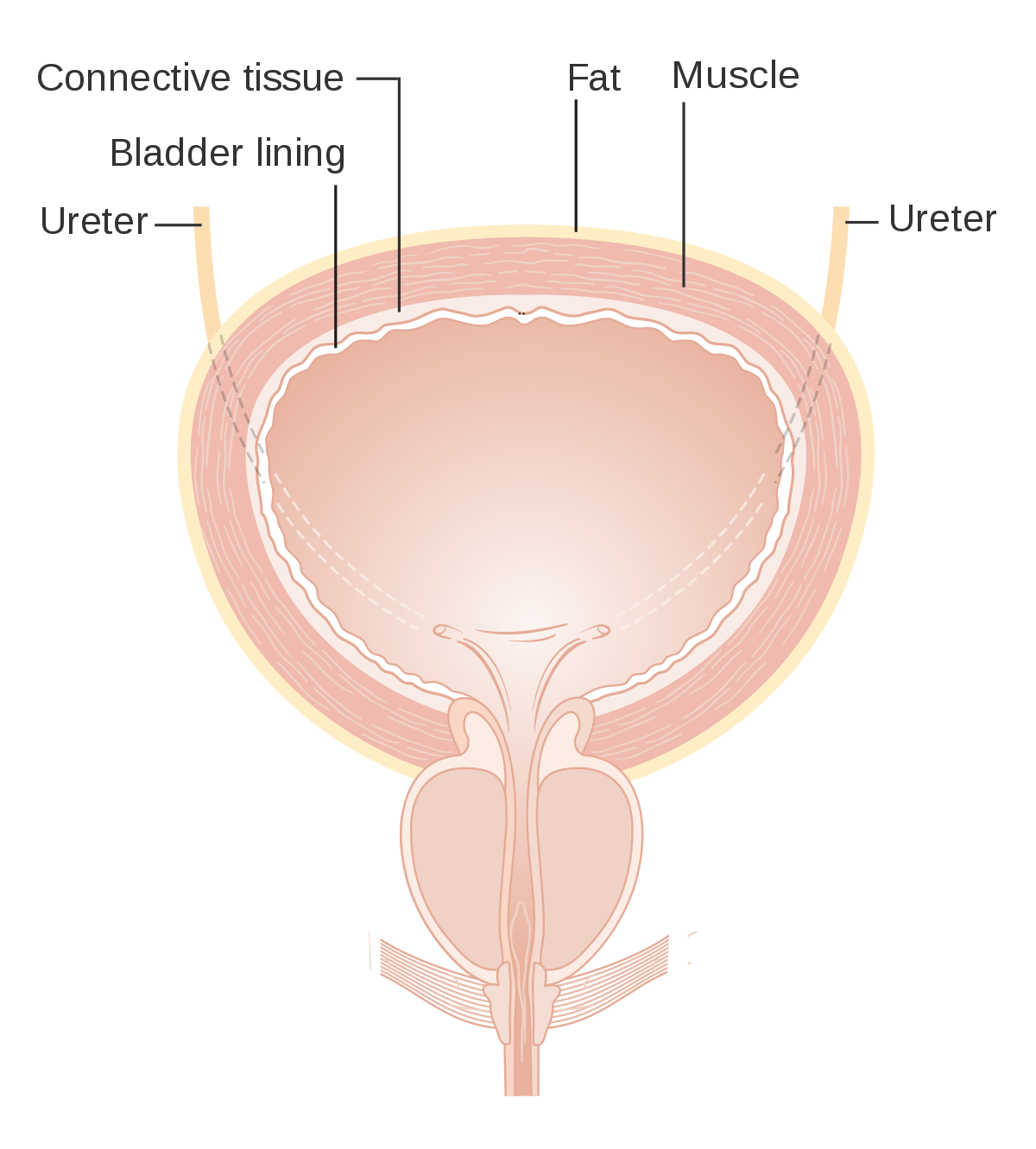 E.coli
E.coli
E.coli
E.coli
E.coli
Cystitis
Basics: 
Infection of the bladder 
Occurs in children, females, pregnancy and those with catheters 
Women are more susceptible due to shorter urethra and short proximity to anus which allows bacteria transfer 
KEEPS - Klebsiella, E.coli (most common), Enterococci, Proteus species, Staph aureus/saprophyticus 

Presentation:
Dysuria, frequency, urgency, suprapubic pain, haematuria and polyuria, incontinence, confusion (in elderly)

Investigations:
1st line = urine dipstick = + leukocytes/blood/nitrates 
GOLD STANDARD = mid-stream MC+S

Management: 
Trimethoprim/nitrofurantoin (3 day course for women, 7 day for men/complicated women) 
In pregnancy = trimethoprim cannot be used in 1st trimester (inhibits folate synthesis), nitrofurantoin cannot be used in 3rd trimester - amoxicillin, cefalexin can both be used
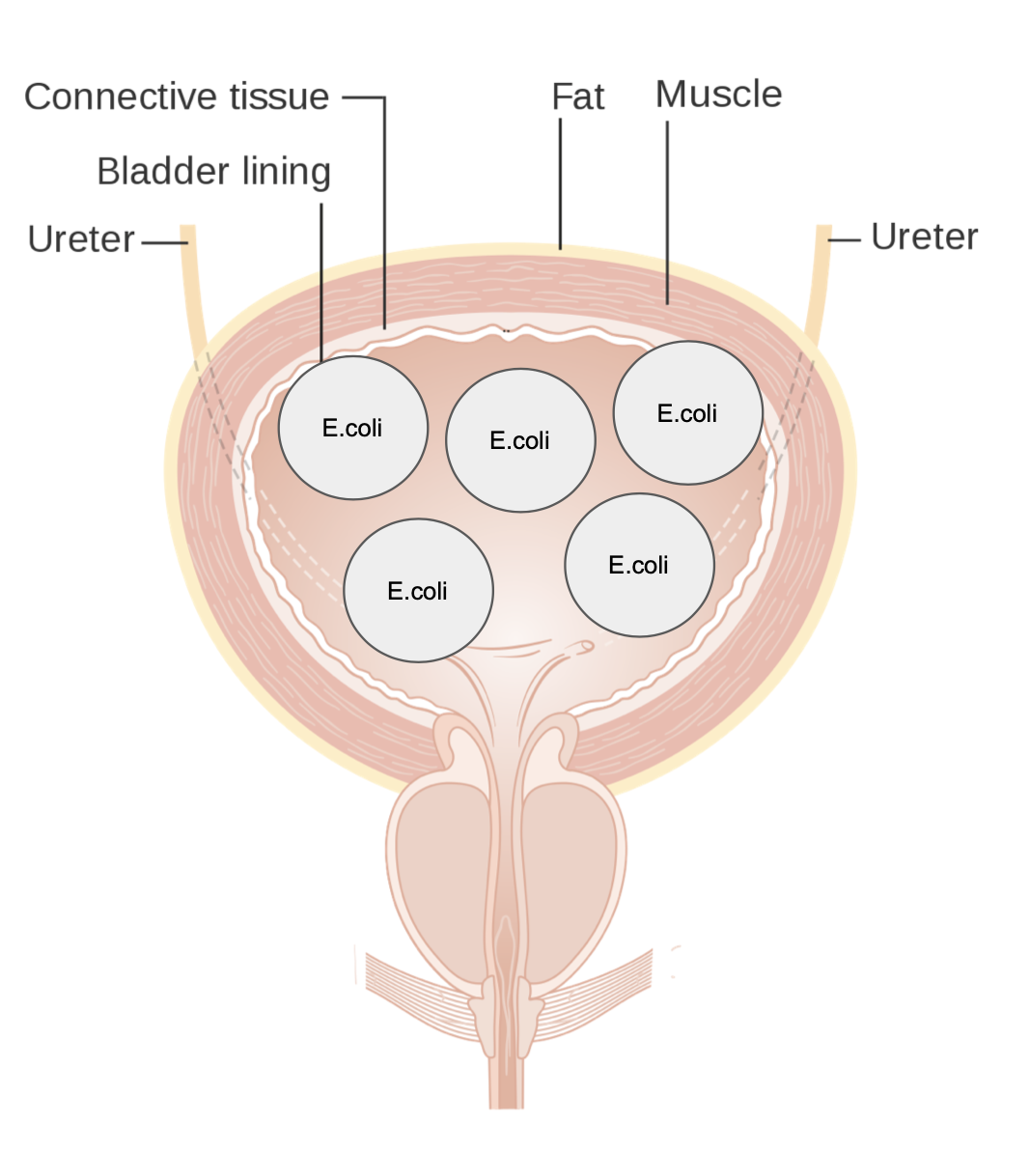 Gonorrhoea
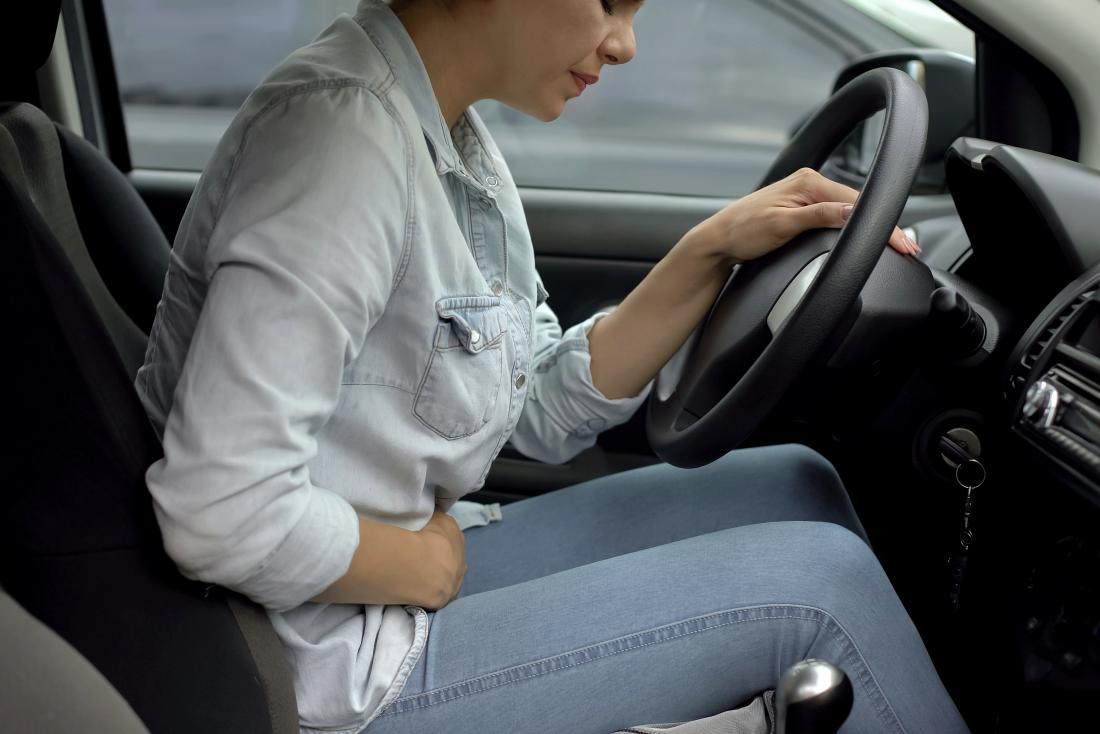 Cystoscopy
Catheterisation
Urethritis
Basics: 
Urethral inflammation due to infectious or non-infectious cause
Non-gonococcal urethritis > gonococcal urethritis 
Causes: 
N.gonorrhoea 
Chlamydia, mycoplasma genitalium, ureaplasma urealyticum, trichomonas vaginalis - do not waste your time learning these!
Trauma (inc iatrogenic instrumentation), urethral stricture, irritation, urinary calculi 

Presentation: 
Skin lesion 
Dysuria +/- discharge (blood/ pus)
Urethral pain 
Penile discomfort/ pruritus

Investigations: 
STI testing 
Microscopy + culture of urethral discharge 
Blood cultures
Urine dipstick to exclude UTI 
Urethral smear 
? flexible cystoscopy 

Management: 
Management of underlying cause - antibiotics, partner notification 


Reactive arthritis = triad of conjunctivitis, urethritis + arthritis “can’t see, can’t pee, can’t climb a tree”
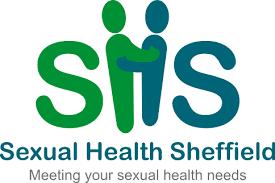 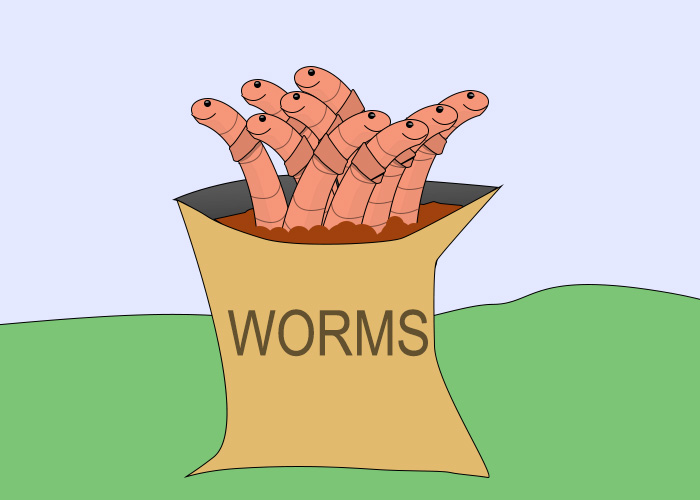 Scrotal Disease
Epididymal cyst
Smooth extra testicular spherical cyst at the epididymis (top of the testicle) 
Contains clear and milky fluid 
May be multiple and bilateral 
When they get large can be painful
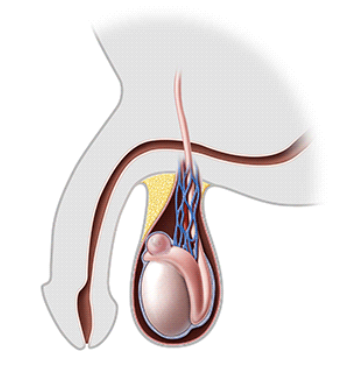 TRANSLUMINATES (fluid filled)
Can palpate the cyst and the testis separately 
Not treatment is necessary usually
Hydrocele 
Abnormal collection of fluid in the tunica vaginalis 
Simple = overproduction of fluid 
Communicating = peritoneal 
fluid and scrotum are connected 
Non-tender smooth cystic swelling 
Painless unless infected 
TRANSLUMINATES 
Most resolve spontaneously 
Most similar to testicular cancer so rule this out
Varicocele 
Abnormal dilation of testicular veins in pampiniform venous plexus 
Left side more commonly affected (angle that left testicular vein enters left renal vein)
Presentation = feels like a bag of worms, dragging/soreness/heaviness of scrotum
Surgical repair if there is pain, 
infertility or testicular atrophy
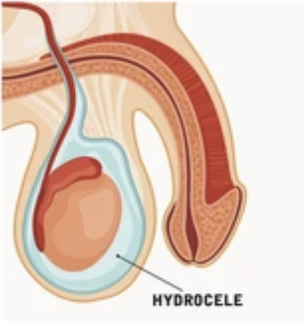 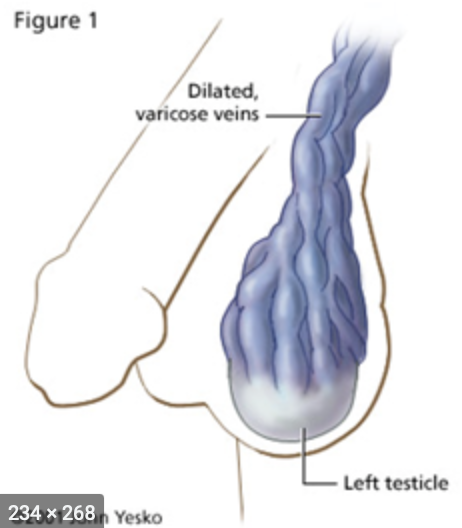 Questions?
Kahoot
Quiz Questions Ideas:
Amy, 26F. On dipstick you find she is positive for leukocytes and nitrites, with a slight trace of blood. She complains of dysuria and is slightly febrile. First line drug? What about if she was 6 weeks pregnant?
Stones
Who needs urgent treatment?

Paul, 66M, imaging showed 3mm stone, complaining of severe discomfort and can’t sit still 
Jane, 54F, imaging showed a unilateral 15mm stone, describes the pain as worse than childbirth, afebrile 
Mike, 36M, imaging showed a 8mm stone, bloods show high WCC, elevated creatinine, urea and potassium
Stones
Should be small enough to pass spontaneously
Who needs urgent treatment?

Paul, 66M, imaging showed 3mm stone, complaining of severe discomfort and can’t sit still 
Jane, 54F, imaging showed a unilateral 15mm stone, describes the pain as worse than childbirth, afebrile 
Mike, 36M, imaging showed a 8mm stone, bloods show high WCC, elevated creatinine, urea and potassium
Likely too big to pass spontaneously but not urgent - elective
Signs of infection + AKI
Bladder Cancer
Martin is a 76 year old retired painter who pays a visit to the haematuria outpatient clinic with suspected bladder cancer. Which of these is not a routine investigation within this clinic? 

CT urogram
Flexible cystoscopy
Ultrasound 
Urine microscopy + culture
Bladder Cancer
Martin is a 76 year old retired painter who pays a visit to the haematuria outpatient clinic with suspected bladder cancer. Which of these is not a routine investigation within this clinic? 

CT urogram
Flexible cystoscopy
Ultrasound 
Urine microscopy + culture